МБОУ «СОШ№17» г. АНГАРСКА
РАЦИОНАЛЬНЫЕ ЧИСЛА
И
ДЕЙСТВИЯ НАД НИМИ
Марченко С.С.
Девиз урока
 Тот, кто сегодня помнит прошлое своей страны, достоин будущего.
Вычислить устно:
1
9
4
1
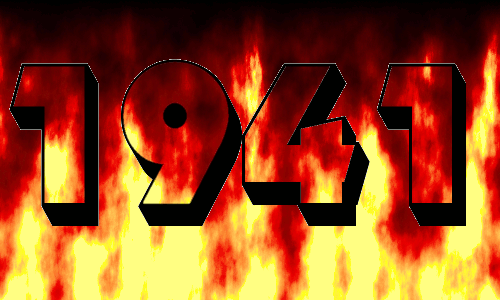 Сегодня наш урок будет посвящён
70-летию Победы
 нашей страны над Германией.
 70 лет назад отгремели залпы Великой Отечественной войны. 
Я хочу, чтобы сегодня на уроке вы почувствовали дыхание Великой Отечественной войны. Вечная память всем людям принёсшим Победу. Слава их живёт и поныне.
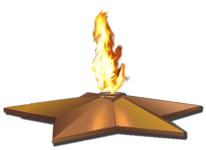 Великая Отечественная война началась 22 июня 1941г. Кто знает сколько дней продолжалась война?
Узнать, сколько дней продолжалась война, поможет вам удивительный квадрат. Выберите из каждой строки и каждого столбца по одному числу, найдите сумму выбранных четырёх чисел, и вы получите ответ на вопрос.
ЗАМЕЧАТЕЛЬНЫЙ  КВАДРАТ
567
474
218
413
374
630
979
569
0
349
256
195
375
282
26
221
Празднуя очередную годовщину великой Победы, мы снова и снова вспоминаем, какие суровые испытания выпали на долю нашей страны с той минуты, когда фашистские полчища вероломно, без объявления войны хлынули через наши границы. Война, навязанная нам, была самым крупным вооруженным нашествием ударных сил империализма. В ее огне, полыхавшем от Баренцева до Черного морей, решалась судьба первого в мире социалистического государства, будущее сотен миллионов людей, судьба всей мировой цивилизации.
В 4 часа утра 22 июня
 фашисты начали бомбить пограничную крепость.

 Кто знает, что это за крепость?
Узнать название этой крепости нам поможет задание.
Раскрыть закономерности и  расположить ответы в порядке возрастания
2, 3, 6, 7, 10, 11, … , …
1, 2, 4, 8, 16, …
16, 12, 15, 11, 14, … , …
14-Е, 15-С, 32-Т, 10-Б, 13-Р
Б Р Е С Т
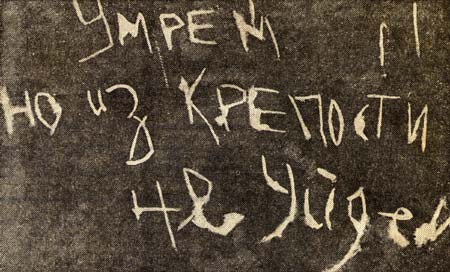 Оборона Брестской крепости в июне-июле 1941 года – это подвиг наших воинов, ценой жизни задержавших наступление врага.  На предложение сдаться защитники крепости вывесили на одной из стен кусок полотна, где кровью было выведено: «Все умрём за Родину, но не сдадимся!». Большинство защитников Брестской крепости погибло.
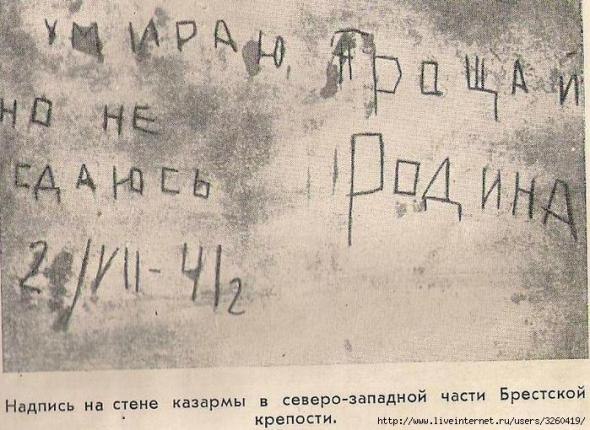 Решить  уравнения и сложить ответы

– 280 + х = – 118 
– х : 8 = – 22
–1,1 ∙ х = – 228,8
316 – х = – 9
Ответ:  162 + 176 + 208 + 325 = 871
Блокада ЛЕНИНГРАДА
Длилась с 8 сентября 1941 года по 27 января 1944 года
871 ДЕНЬ
Ленинград стал городом-героем. Фашисты пытали Ленинград, ленинградцев голодом. Матерей пытали жалостью к умирающим на глазах у них детям и мужьям, а солдат – жалостью к угасающим матерям, жёнам, детям, надеясь, что дрогнут ленинградцы, откроют ворота в город.  Но Ленинград не сдался.
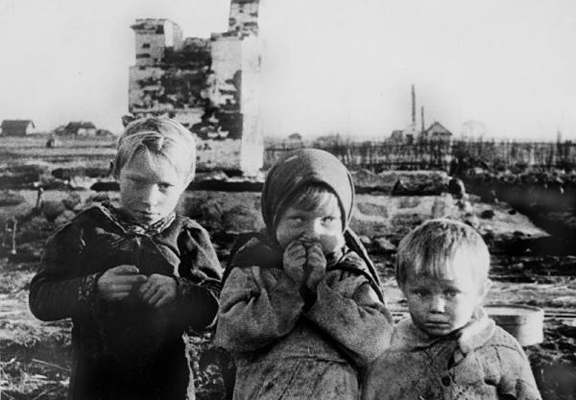 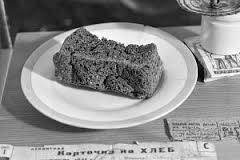 Да будет светлой ваша память, 
Как материнская слеза.
Забывчивым напомни, камень,
О том, что забывать нельзя.
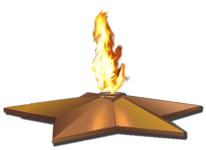 Вычислить
3,7∙ 20  
-1 ∙ (-396) 
-72 : 0,9
0,22 ∙ (-1000) 
-50 ∙ 1,8 
4,8 : 1,2
111 ∙ 4 
300 ∙ 3 
340 + 104
– 395 – 175
0,24 : (–0,003)
–80-Ь,   396-Е,  –220-Н,  74-В,
900-Г,  –8-Ч,  444-О,  4-Й,  –90-Ы
ВЕЧНЫЙ ОГОНЬ
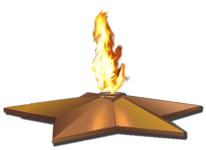 Лето 1943 года.
 Одно из ярких страниц бессмертной летописи Великой Отечественной войны является битва на Курской дуге. По количеству войск и боевой техники, по ожесточению и напряжению она не имела себе равных в истории этой войны. 
Узнаем название Курской битвы.
Расположи числа в порядке убывания
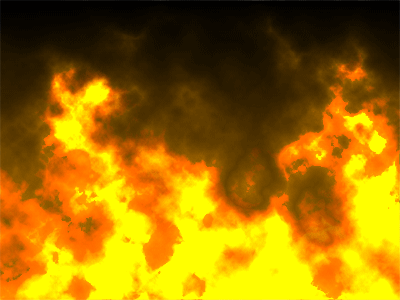 ОГНЕННАЯ  ДУГА
50 дней
Битва на Курской дуге продолжалась с 5 июля по 23 августа 1943 года. Сколько дней продолжалась битва?
Задача 1
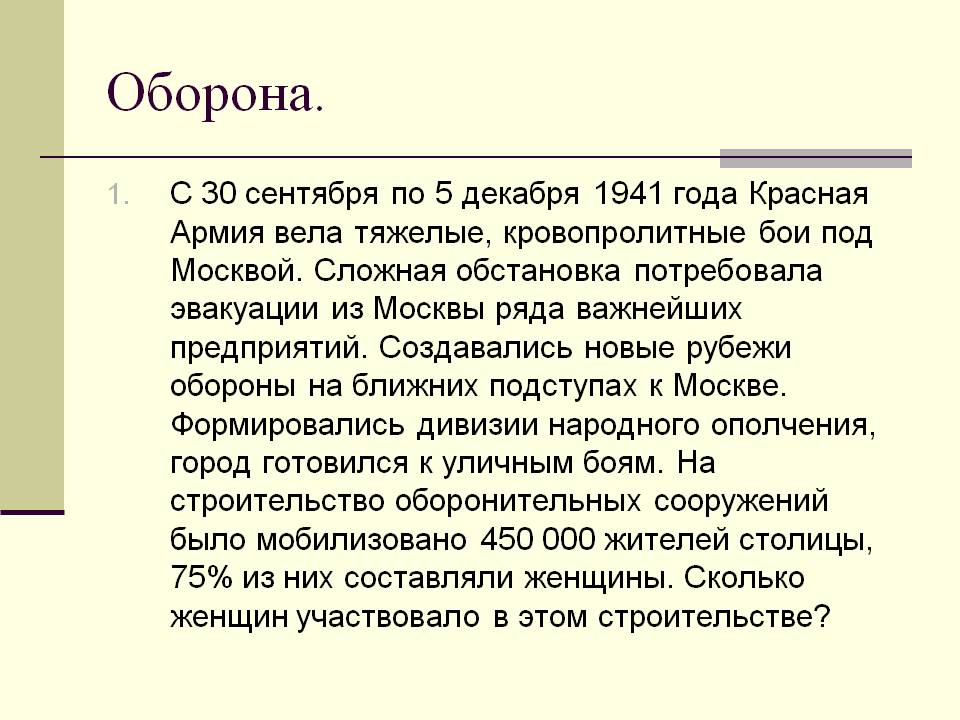 Задача 2
С 22 июля по 22 декабря 1941 года в налетах на Москву участвовало
8 000 немецких самолетов. К городу прорвалось только 2,8%. Сколько самолетов не прорвалось к Москве?
Задача 3
Всего за время войны в налетах на Москву участвовало 8 823 самолета. К городу прорвалось только 337. Сколько процентов самолетов противника не прорвалось к Москве? Ответ округлите до десятых.
Более 30 миллионов советских людей погибли в эти страшные годы. Каждый год 9 мая мы чтим всех погибших минутой молчания. Если каждому погибшему посвятить минуту молчания, тогда население Земли будет молчать … лет.  
Сколько лет будет молчать Земля, вы узнаете, решив ещё одну задачу.
Задача 4
Задумай двузначное число и прибавь к нему 12.
Получившийся результат вычти из 130.
К значению разности прибавь 5 и задуманное число.
От получившегося числа отними 120.
Значение разности умножь на 7.
От значения произведения отними 1.
Остаток раздели пополам, а затем прибавь 20.
65 лет прошло с того дня, как закончилась война. Но в памяти народной навсегда остались те, кто принёс нам Победу в мае 1945 года.
Данные о гибели гражданского населения:
- преднамеренно истреблено – 7 млн. 420 тыс. 135
                                                                                  человек
- погибло на принудительных работах в Германии – 2 млн. 164 тыс. 313 человек
- погибло от жестоких условий оккупации –
                                                        4 млн. 100тыс. человек
Данные о гибели среди военных:
- убито в боях, умерло от ран, пропало без вести –
                                          11 млн. 944 тыс. 100 человек.
Всего:   26 млн. 600 тыс. человек
МИНУТА  МОЛЧАНИЯ
http://www.youtube.com/watch?v=12RAiS2EjmY
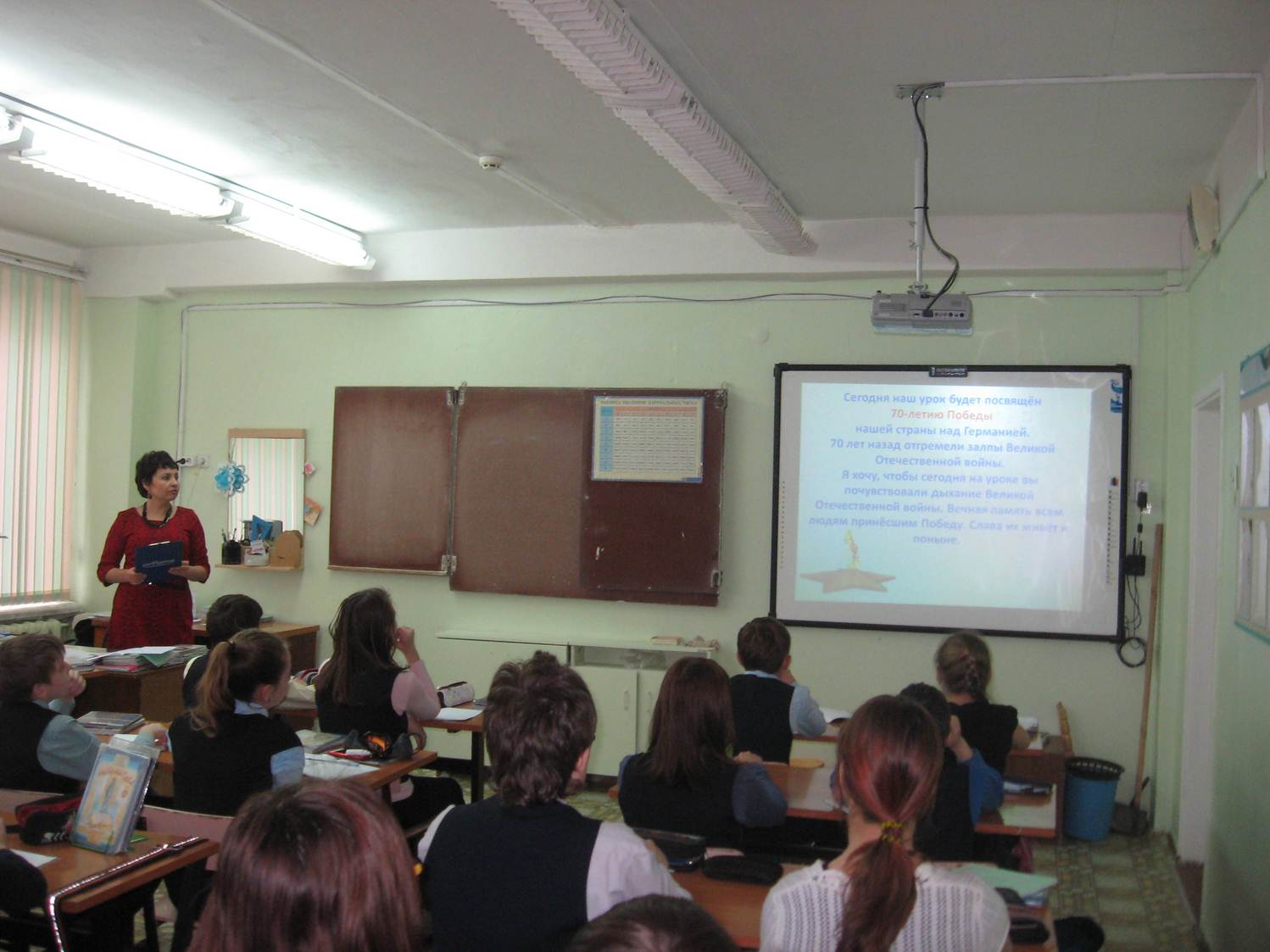 Автор
Учитель математики
высшей категории
МБОУ «СОШ№17»
г. Ангарска
МАРЧЕНКО
СВЕТЛАНА
САЛИХОВНА
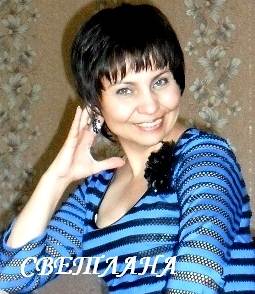